Портфолио
Горшковой Елены Владимировны– 
педагога дополнительного образования 
МУ ДО «Центр эстетического воспитания детей» 
г.Саранск
Дата рождения: 13.05.1965 год
Высшее образование: высшее, Мордовский государственный педагогический институт  им. М. Е. Евсевьева, специальность «Педагогика и методика дошкольного обучения», дата выдачи 04.02.2002г
Стаж педагогической работы (по специальности)-
22 года,
в данной должности: 12 лет, в данном учреждении: 12 лет.
Общий трудовой стаж – 38 лет
Наличие квалификационной категории: первая
Дата последней аттестации: 18.03.2016г.
(Приказ МО РМ № 280от 18.03.2016г.)
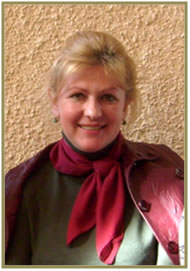 Характеристика - представление
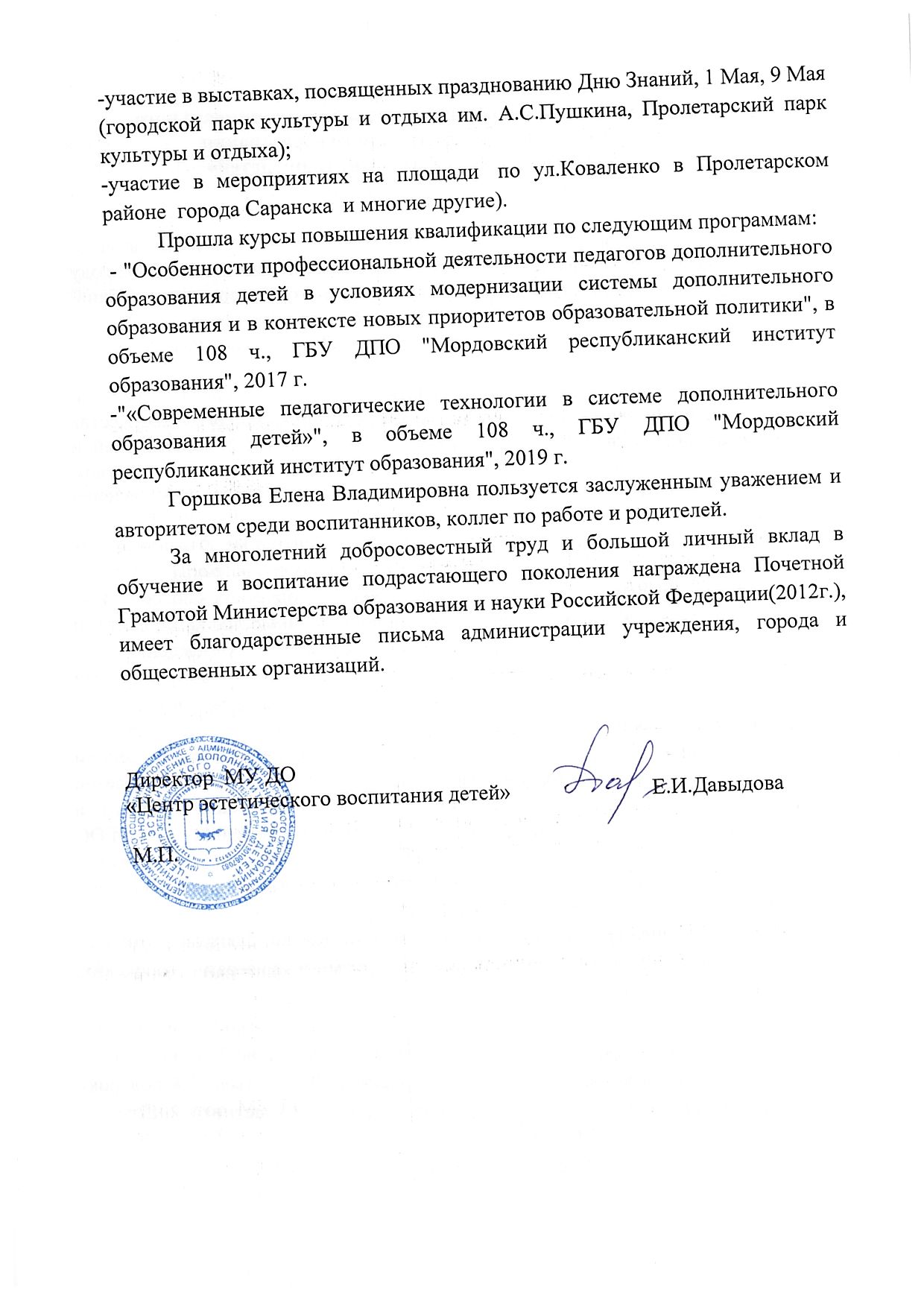 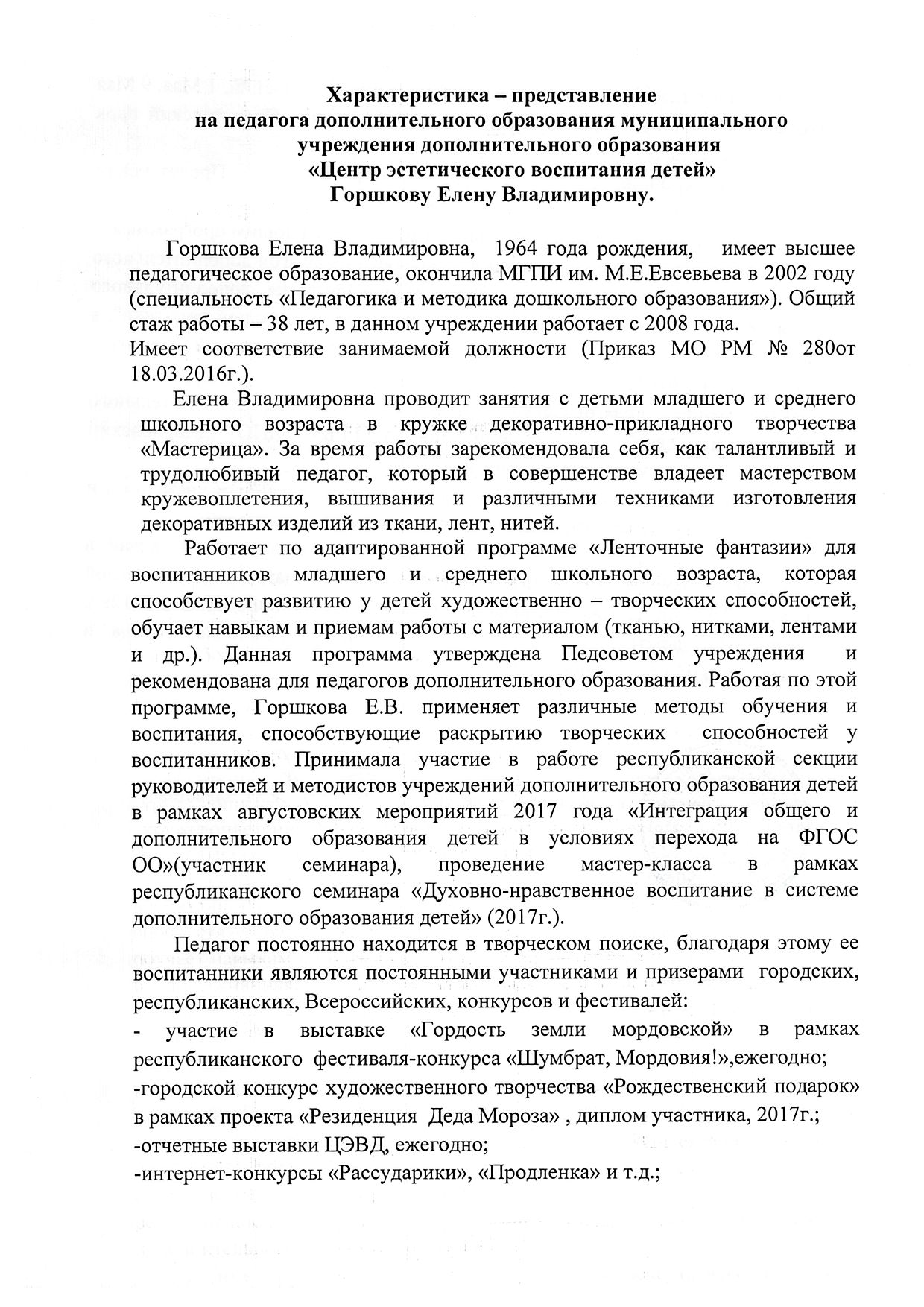 1. Реализация образовательных программ
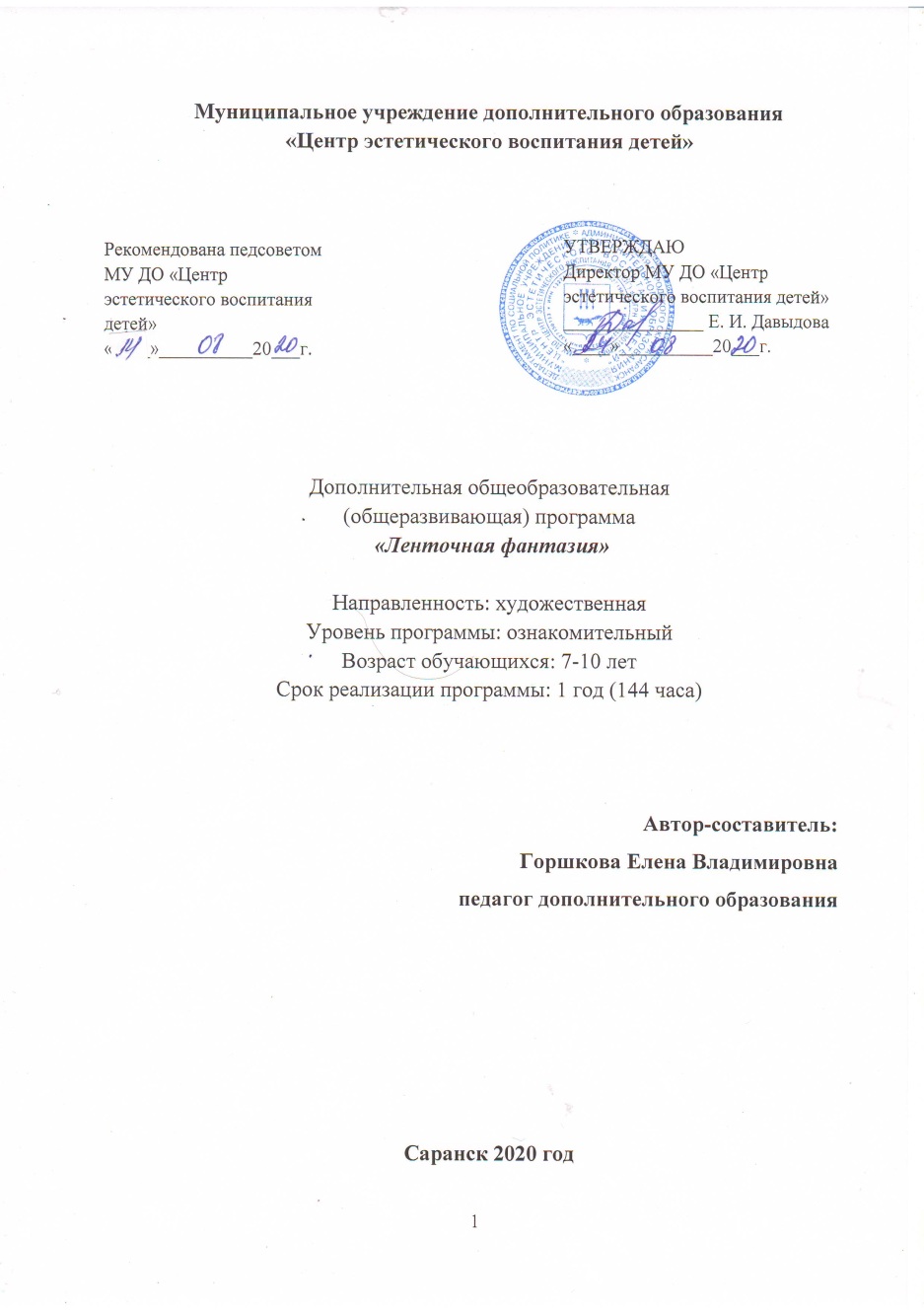 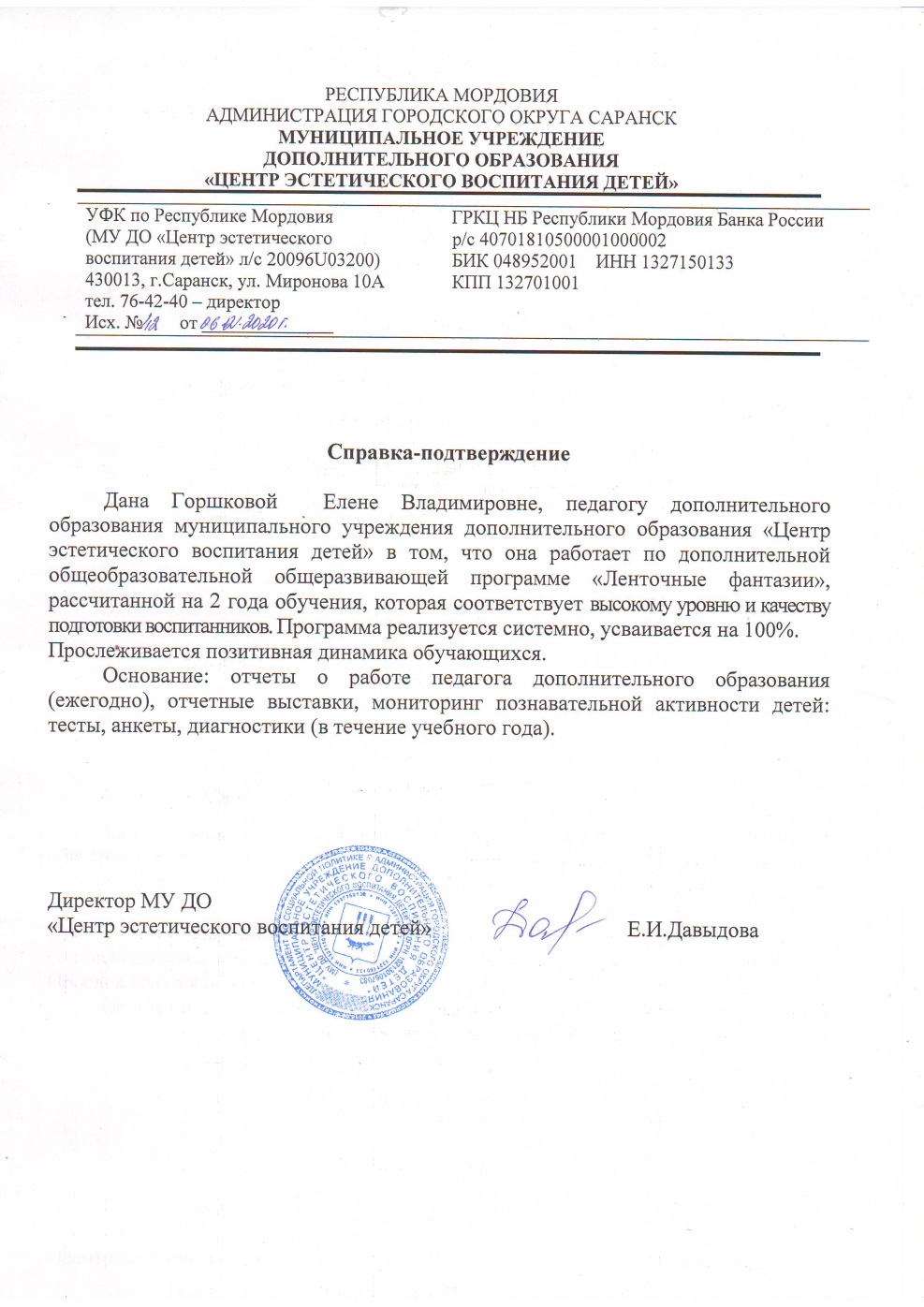 3. Участие детей в конкурсах, акциях, фестивалях
Интернет-конкурсы
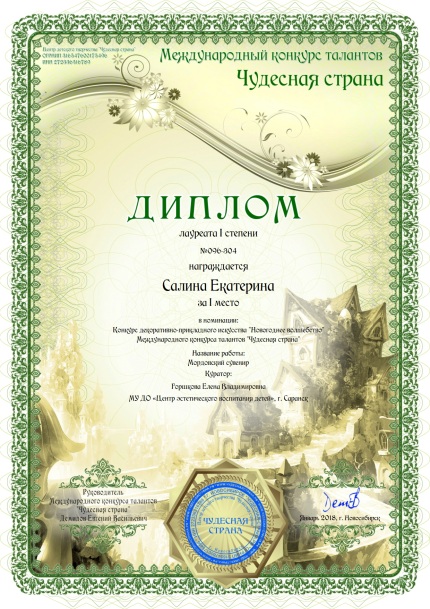 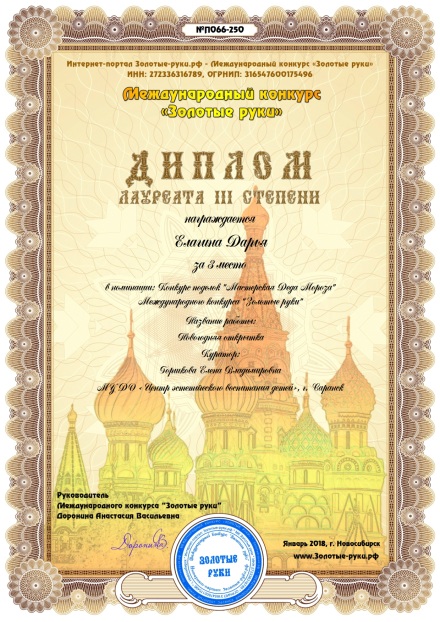 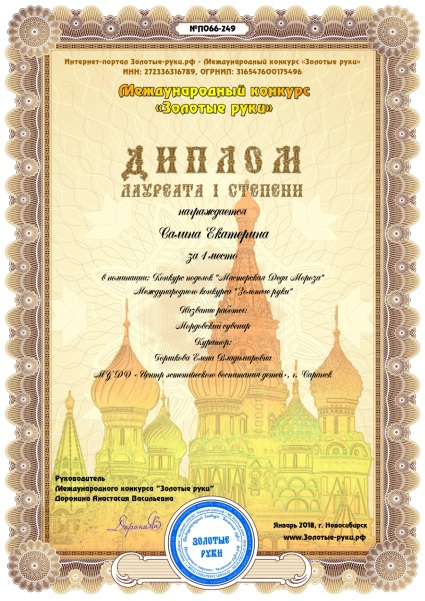 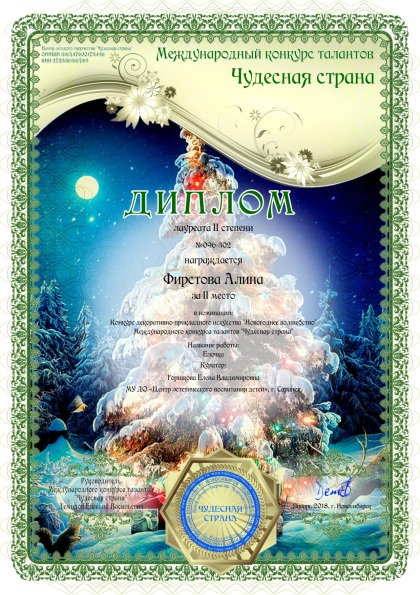 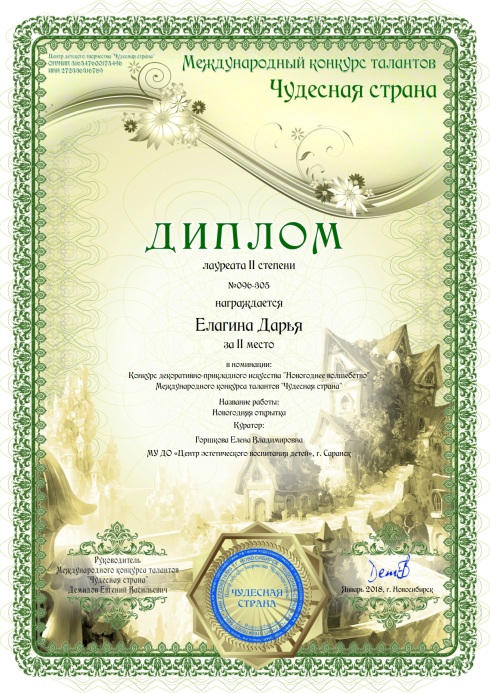 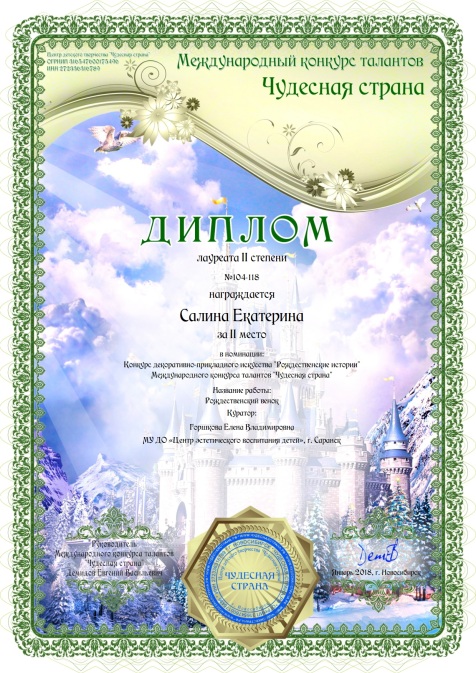 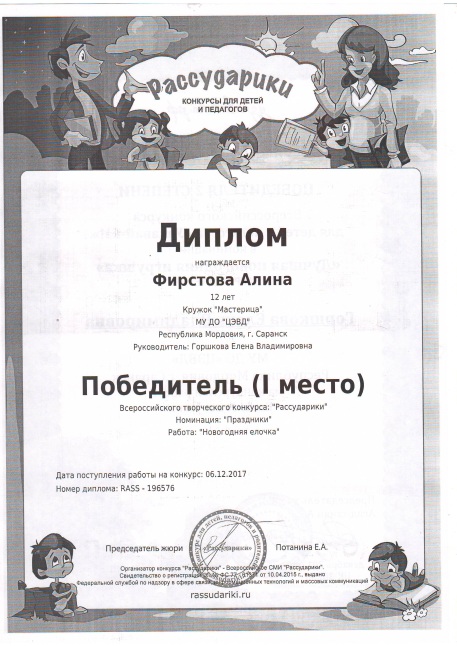 3. Участие детей в конкурсах, акциях, фестивалях
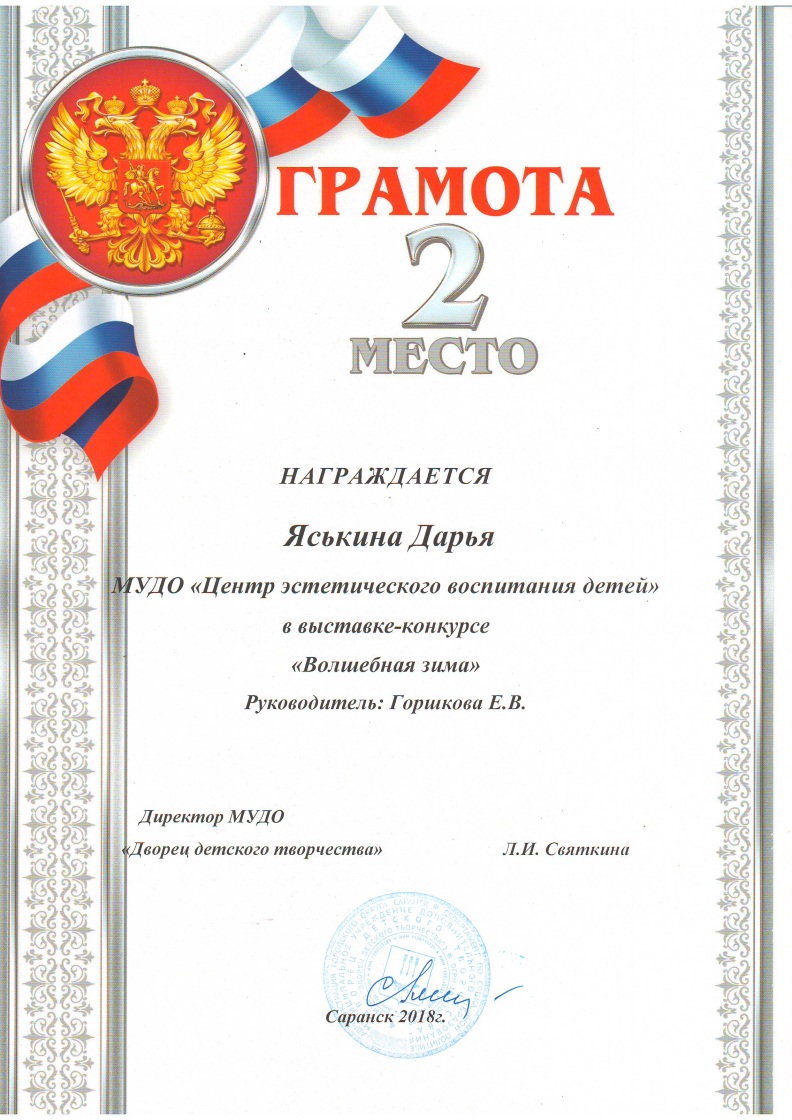 Муниципальный
4. Наличие публикаций, включая интернет-публикации
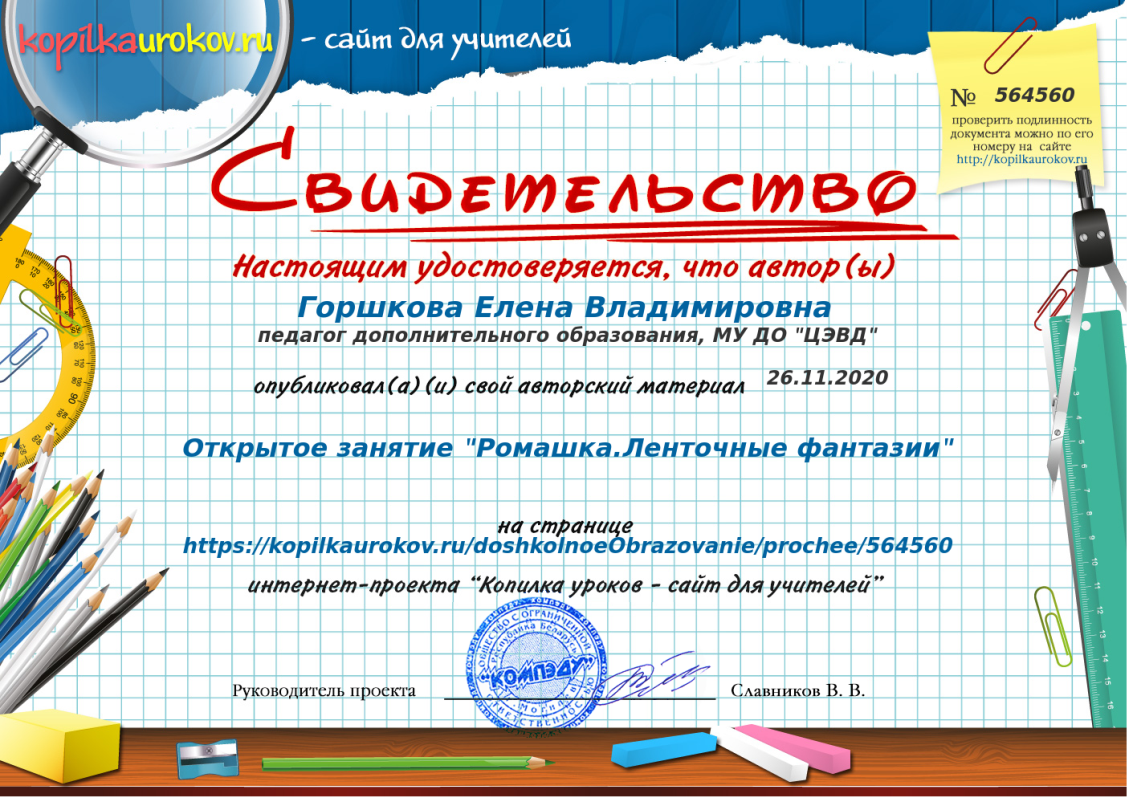 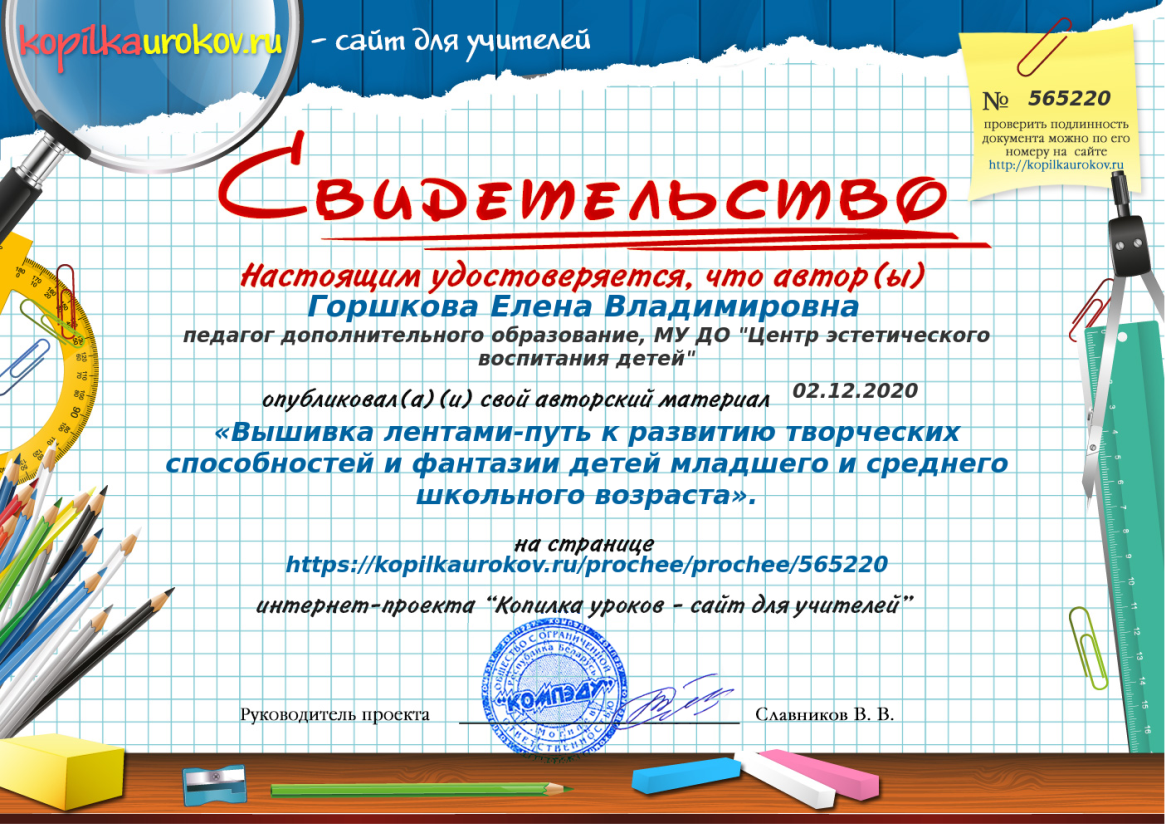 5. Наличие авторских программ, методических пособий
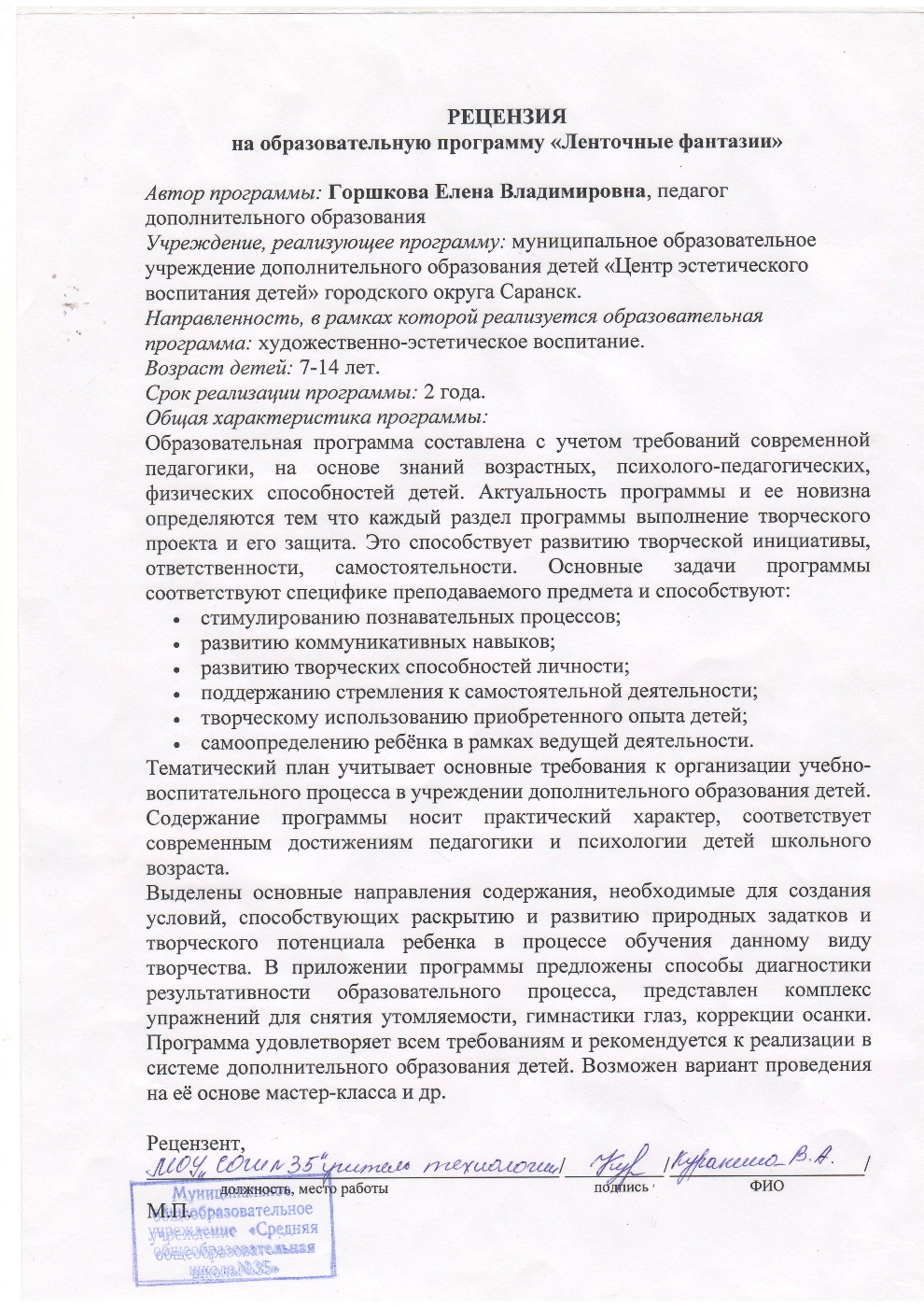 Образовательная программа дополнительного образования детей «Ленточные фантазии»  
реализуется на базе МУ ДО «Центр эстетического воспитания детей», 
возраст обучающихся 7-14 лет,
 срок обучения 2 года.
7. Проведение открытых мероприятий, мастер-классов и т.д.
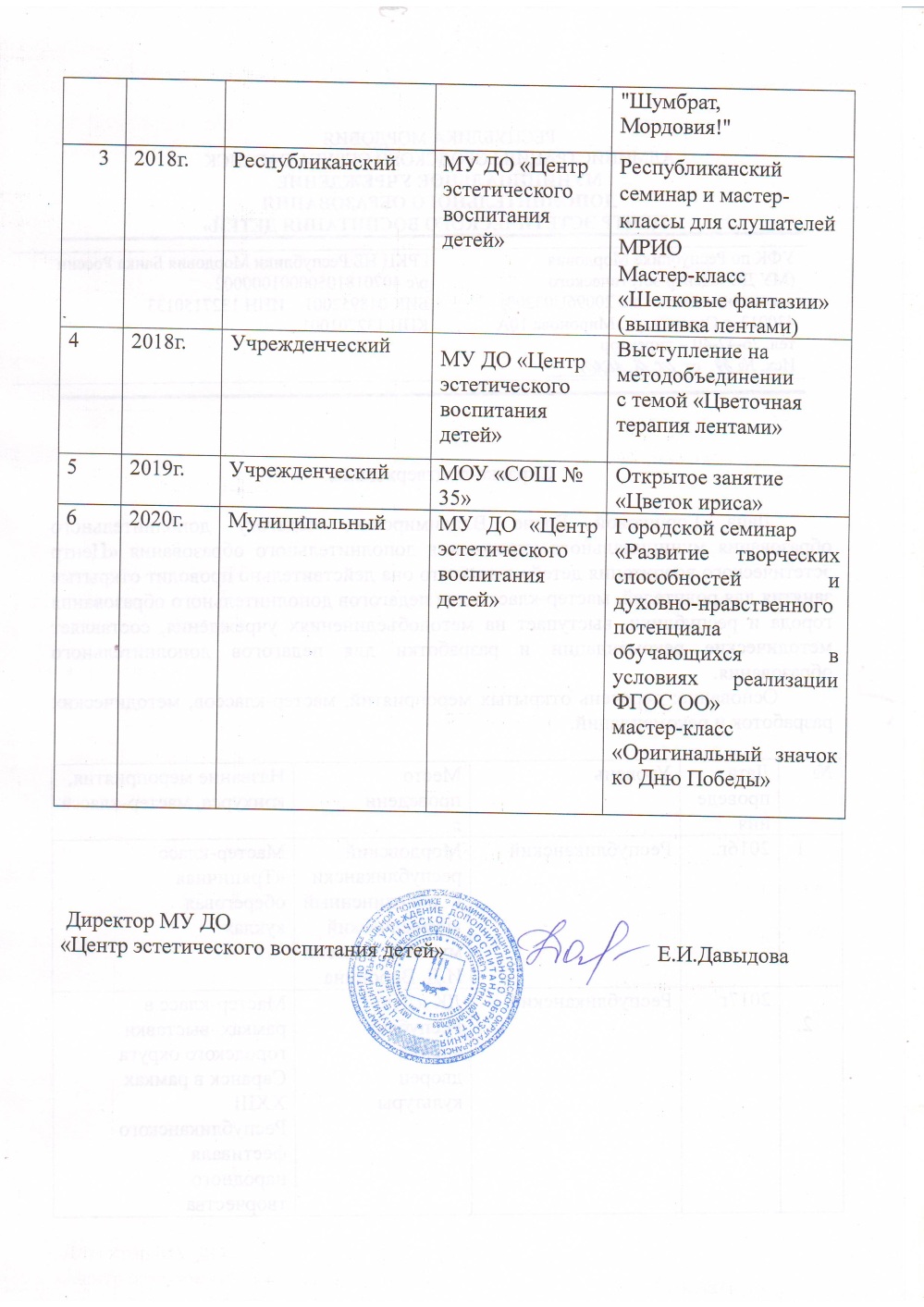 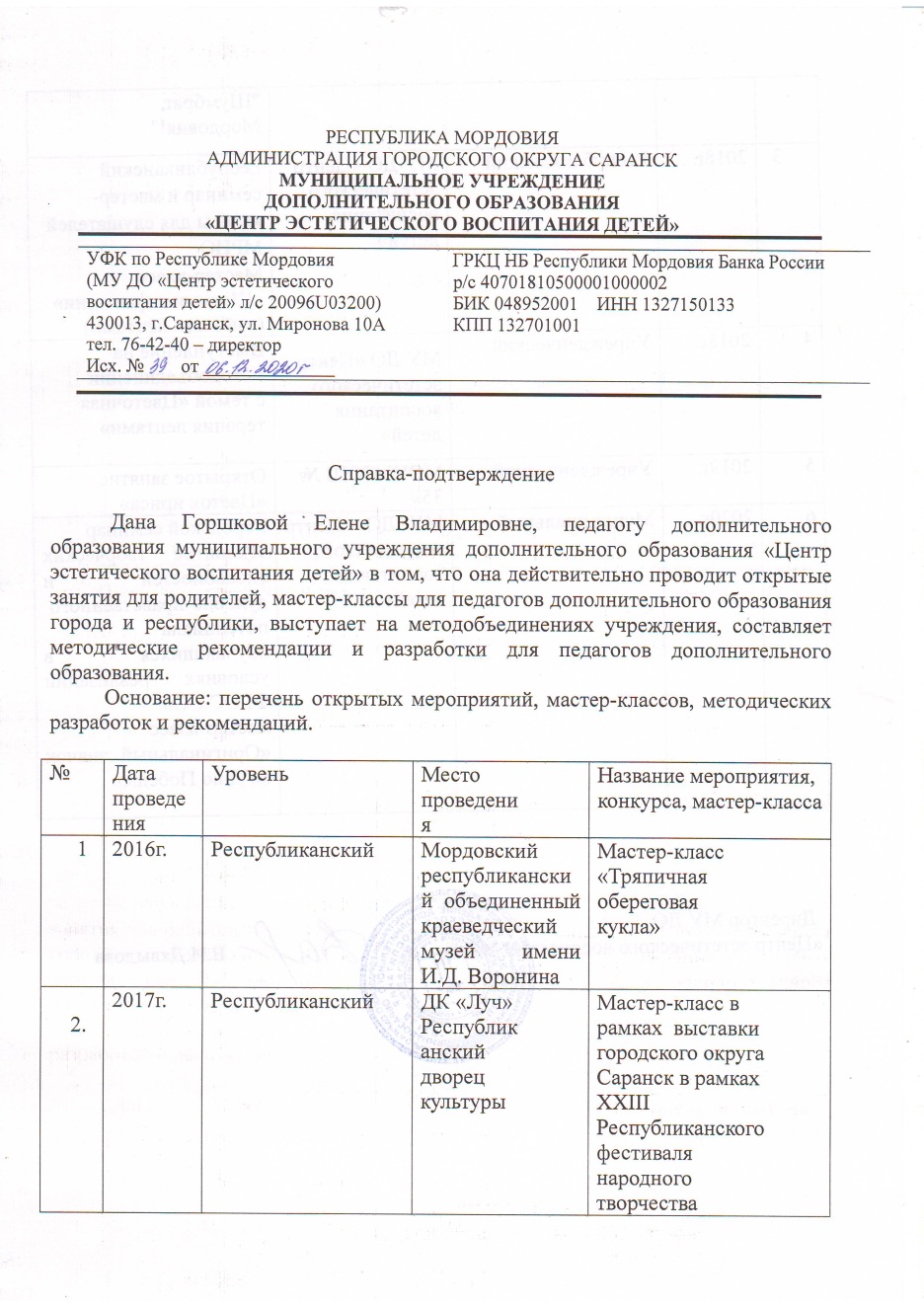 7. Проведение открытых мероприятий, мастер-классов и т.д.
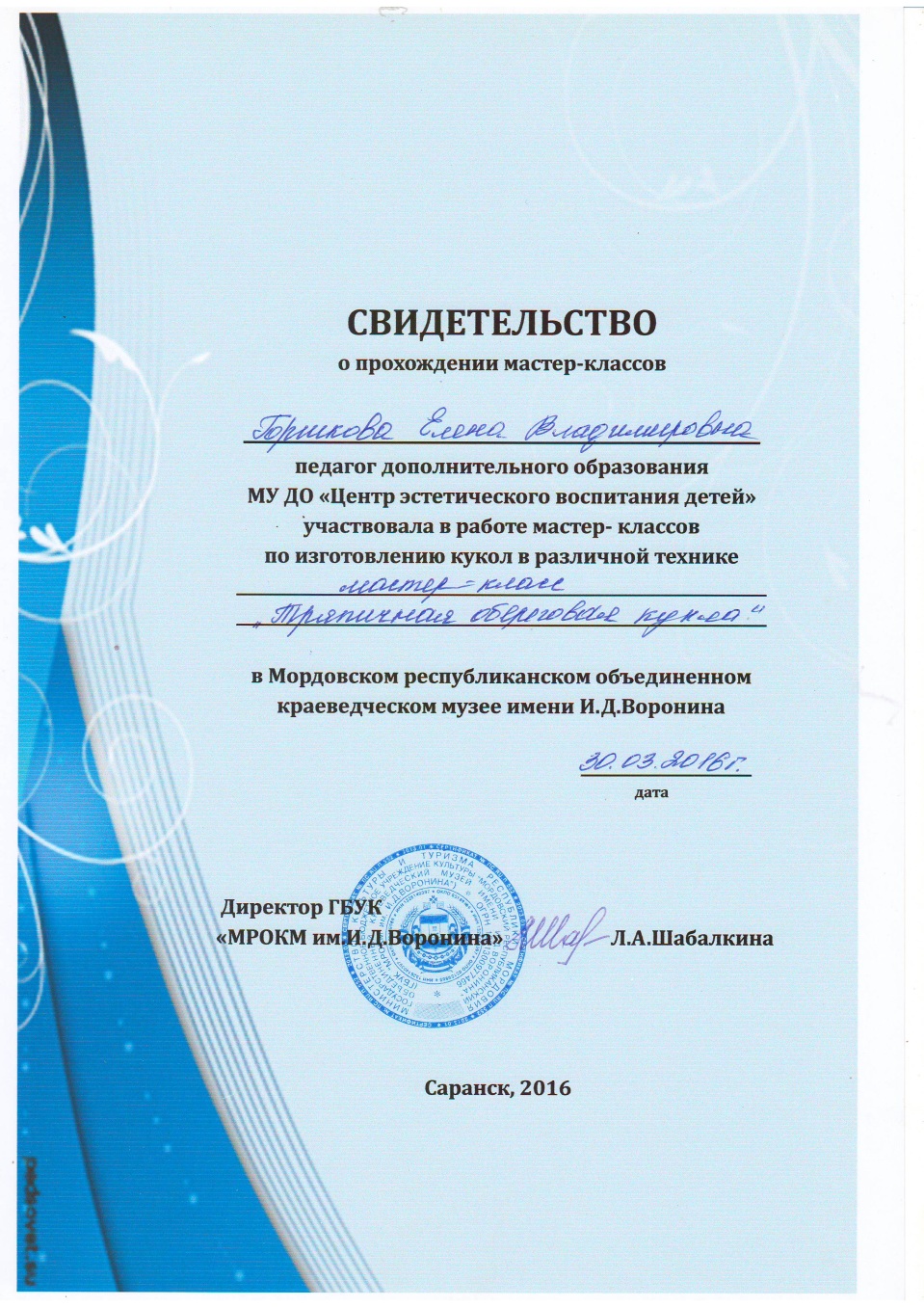 7. Проведение открытых мероприятий, мастер-классов и т.д.
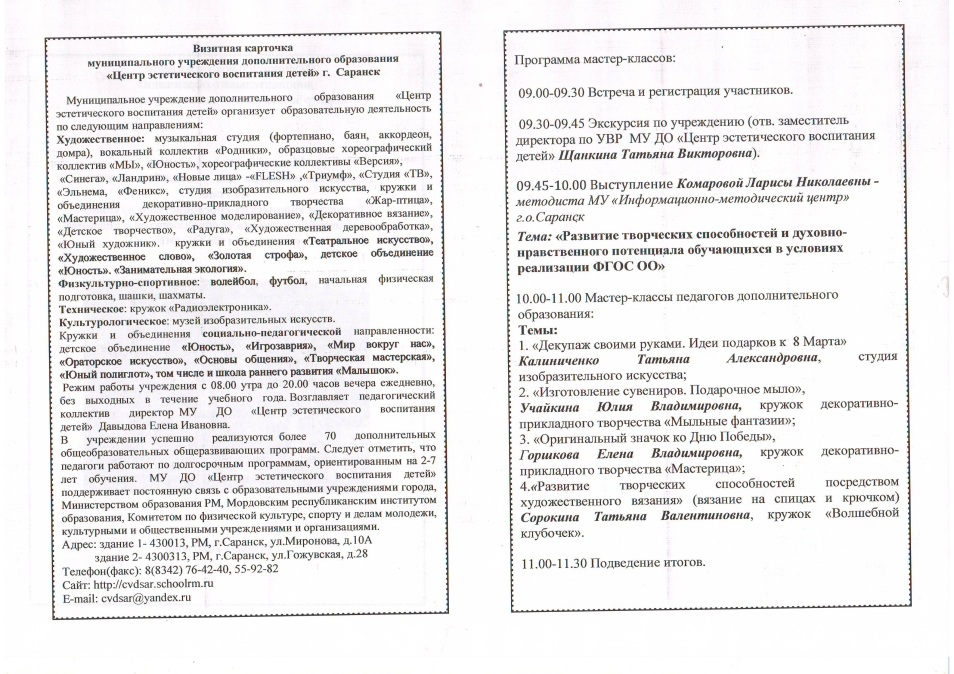 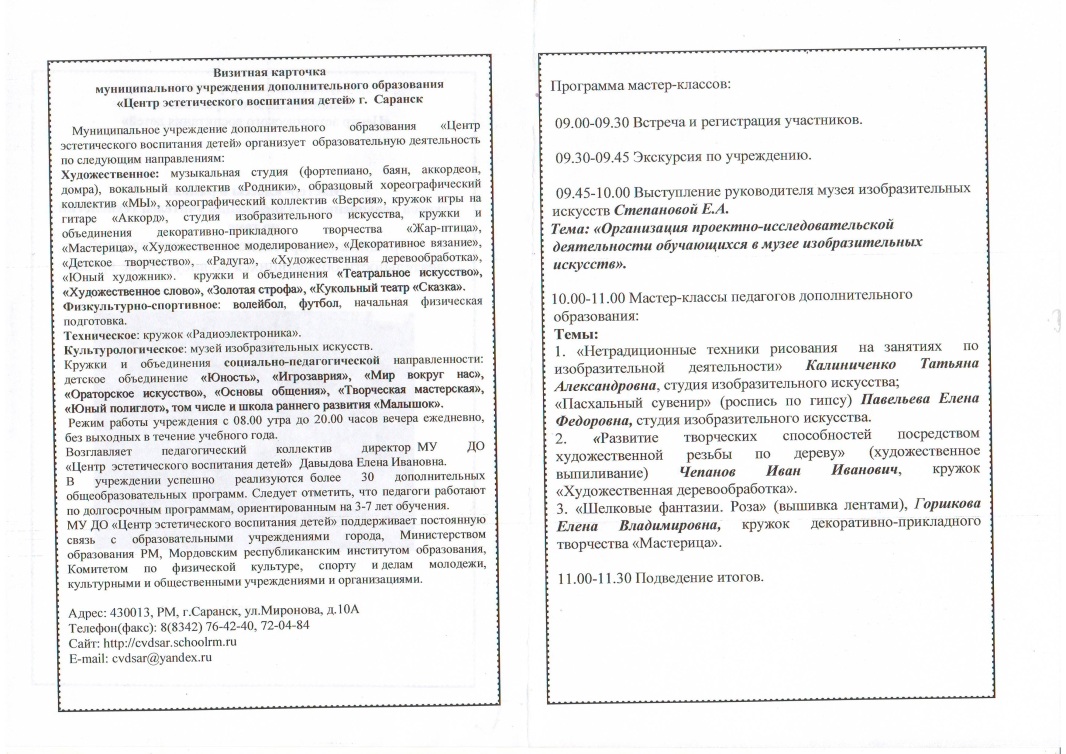 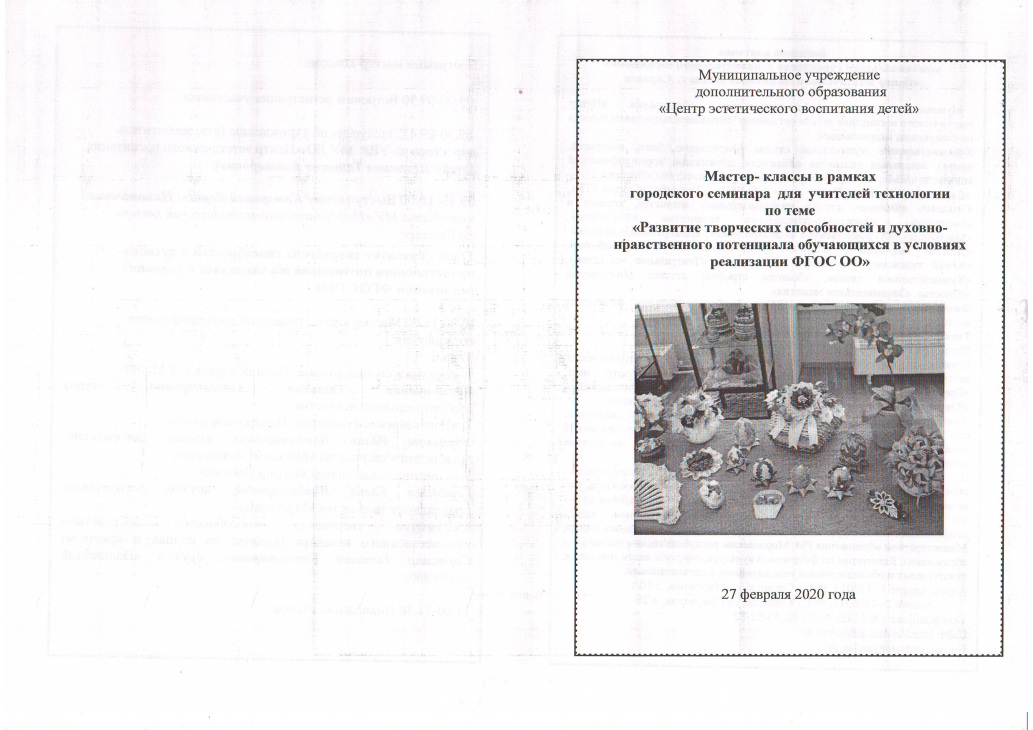 9. Общественная активность педагога
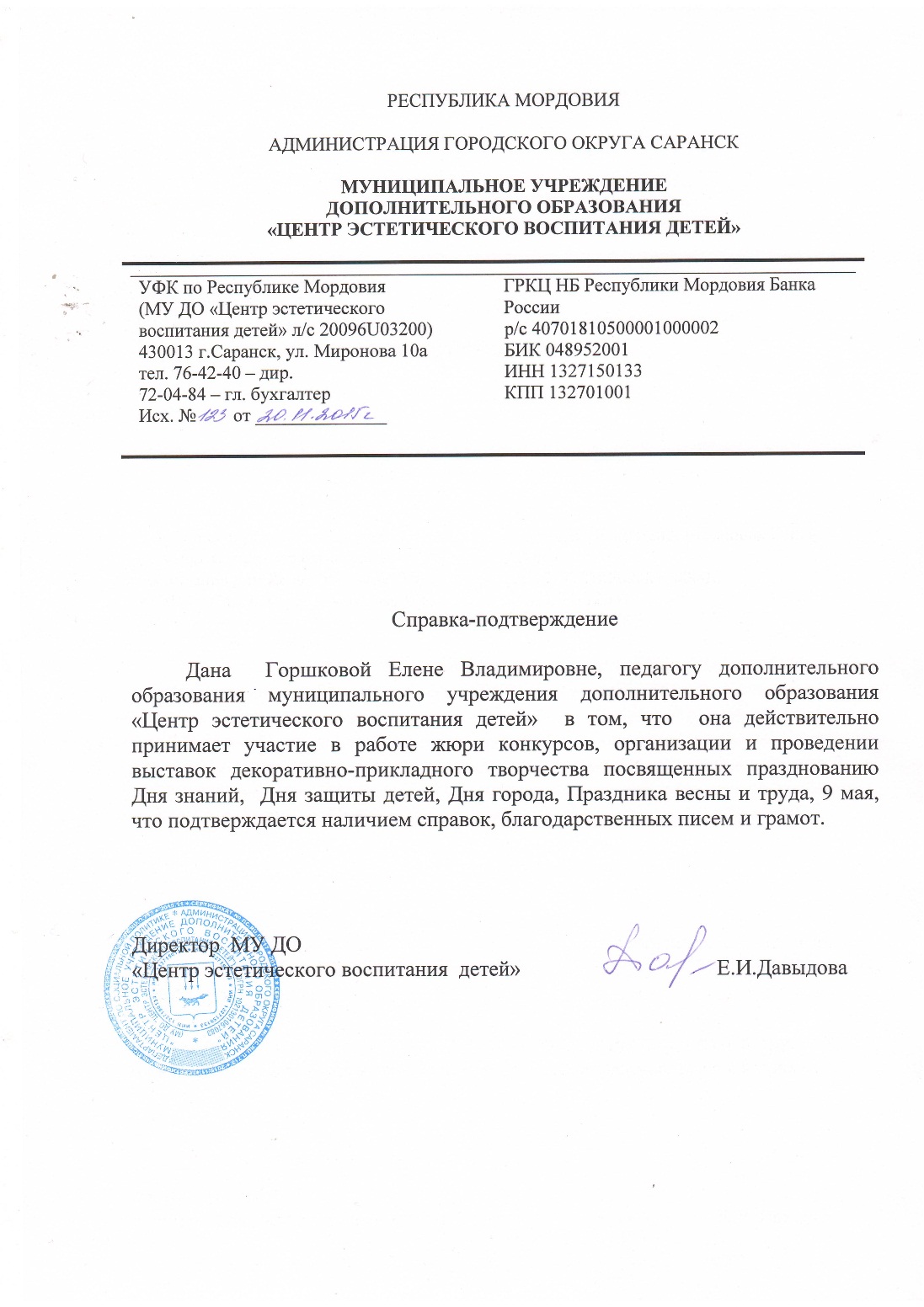 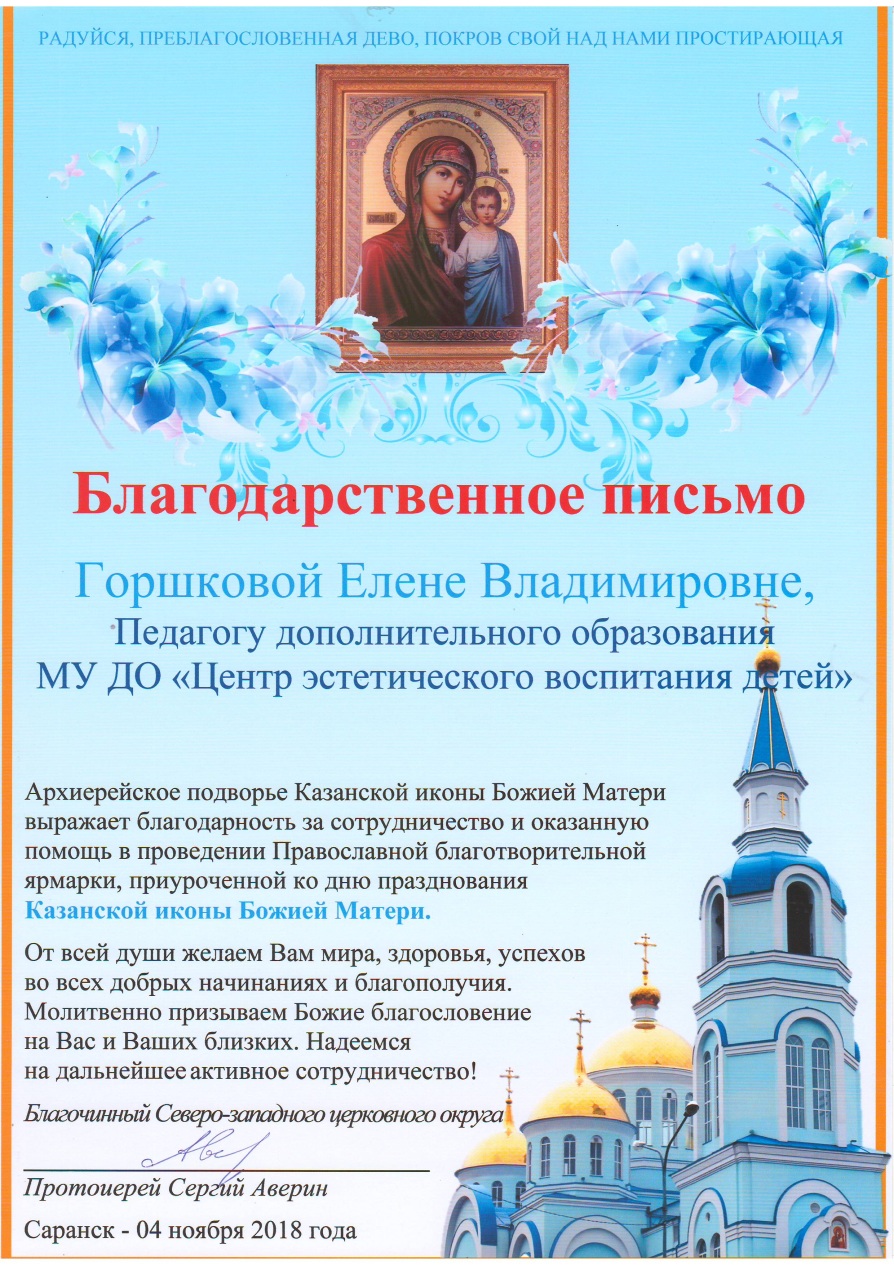 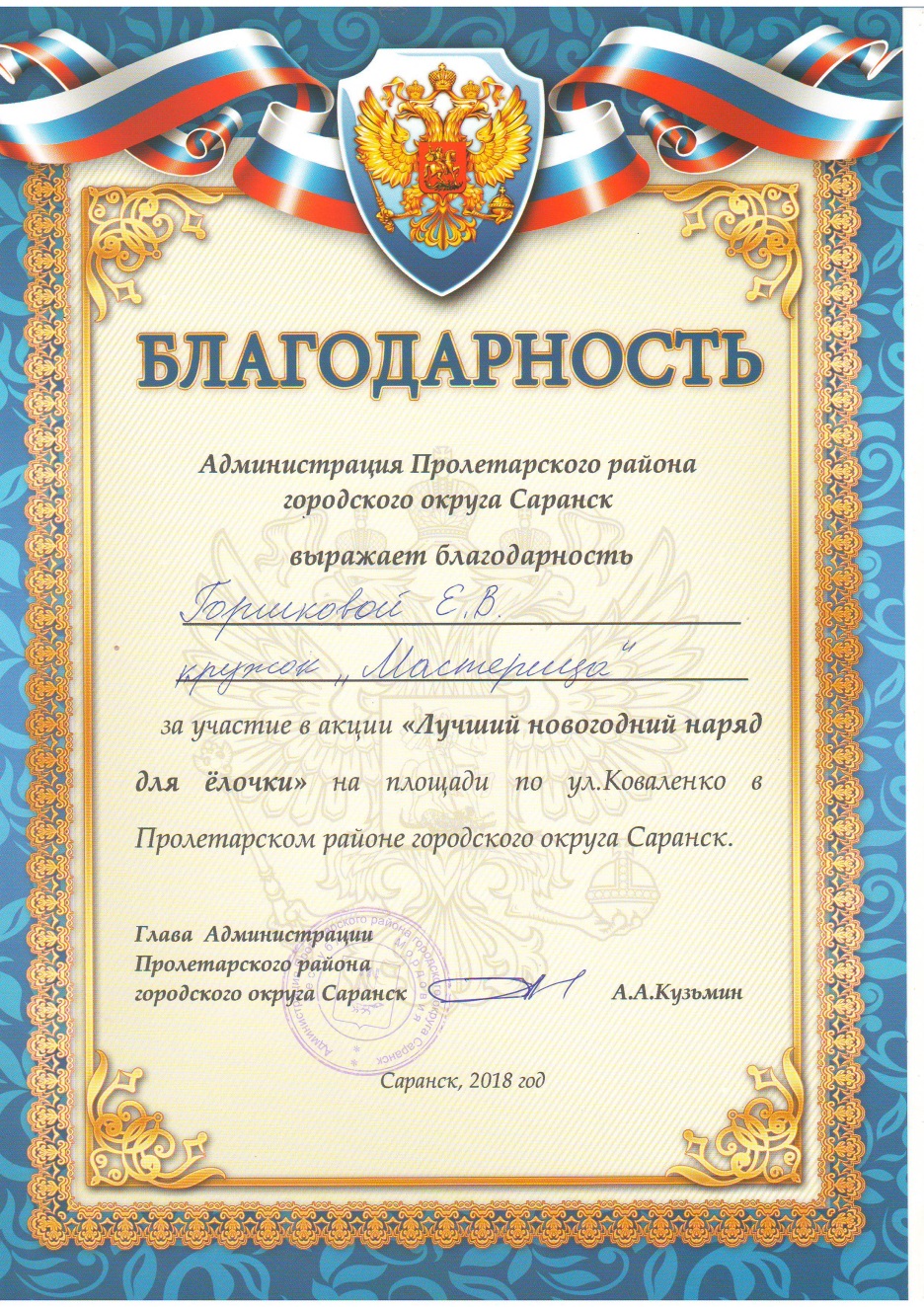 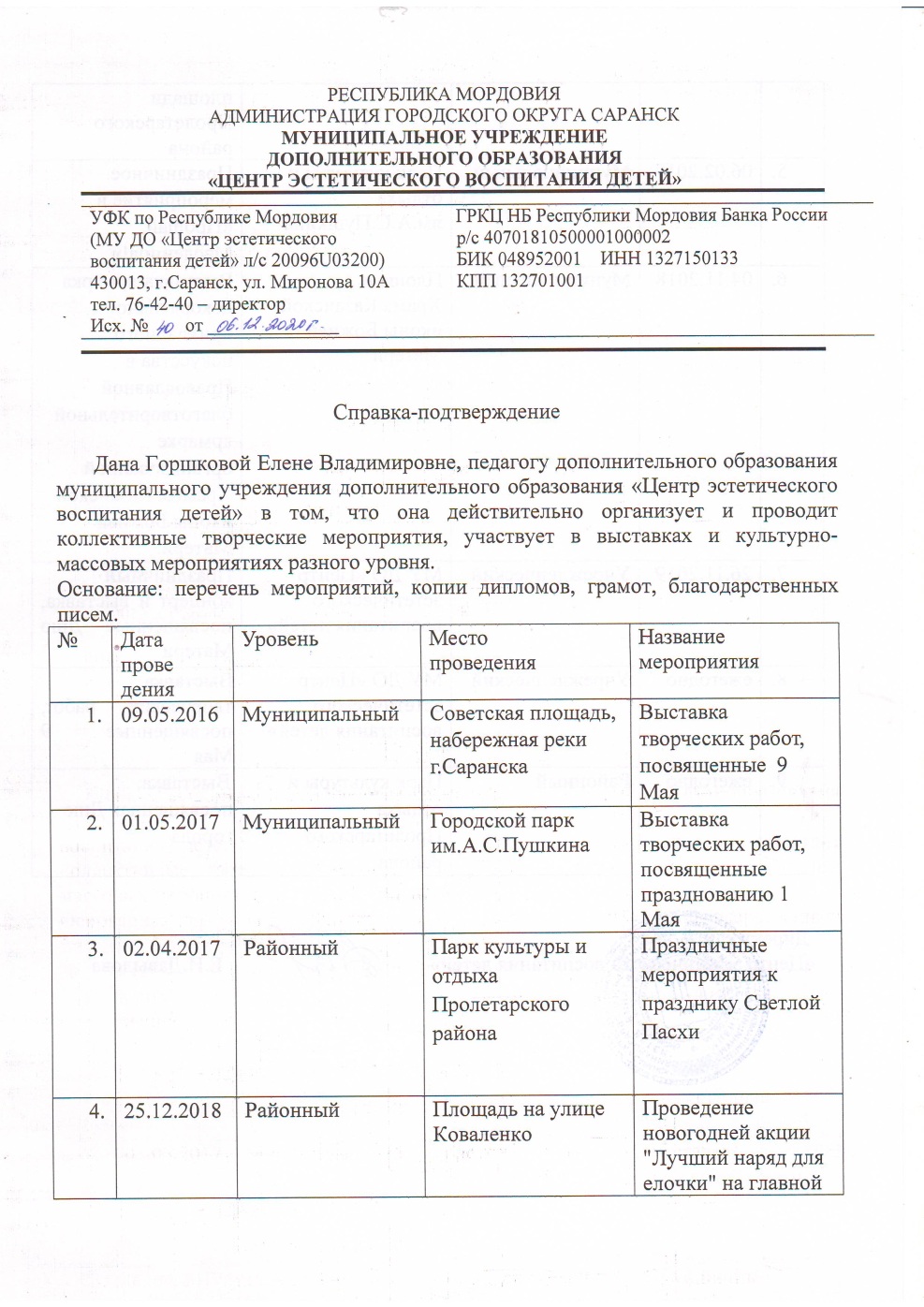 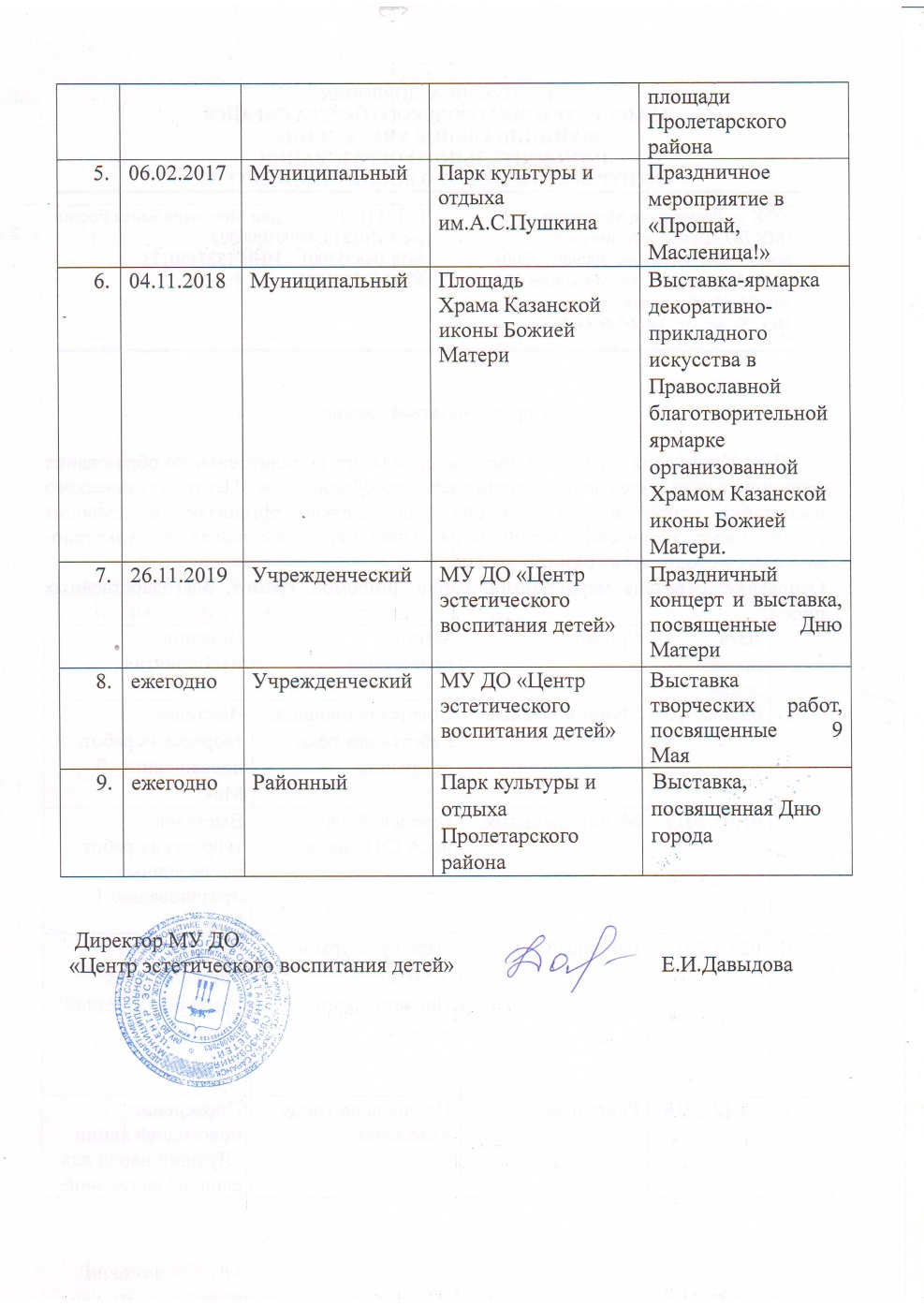 10. Наставничество
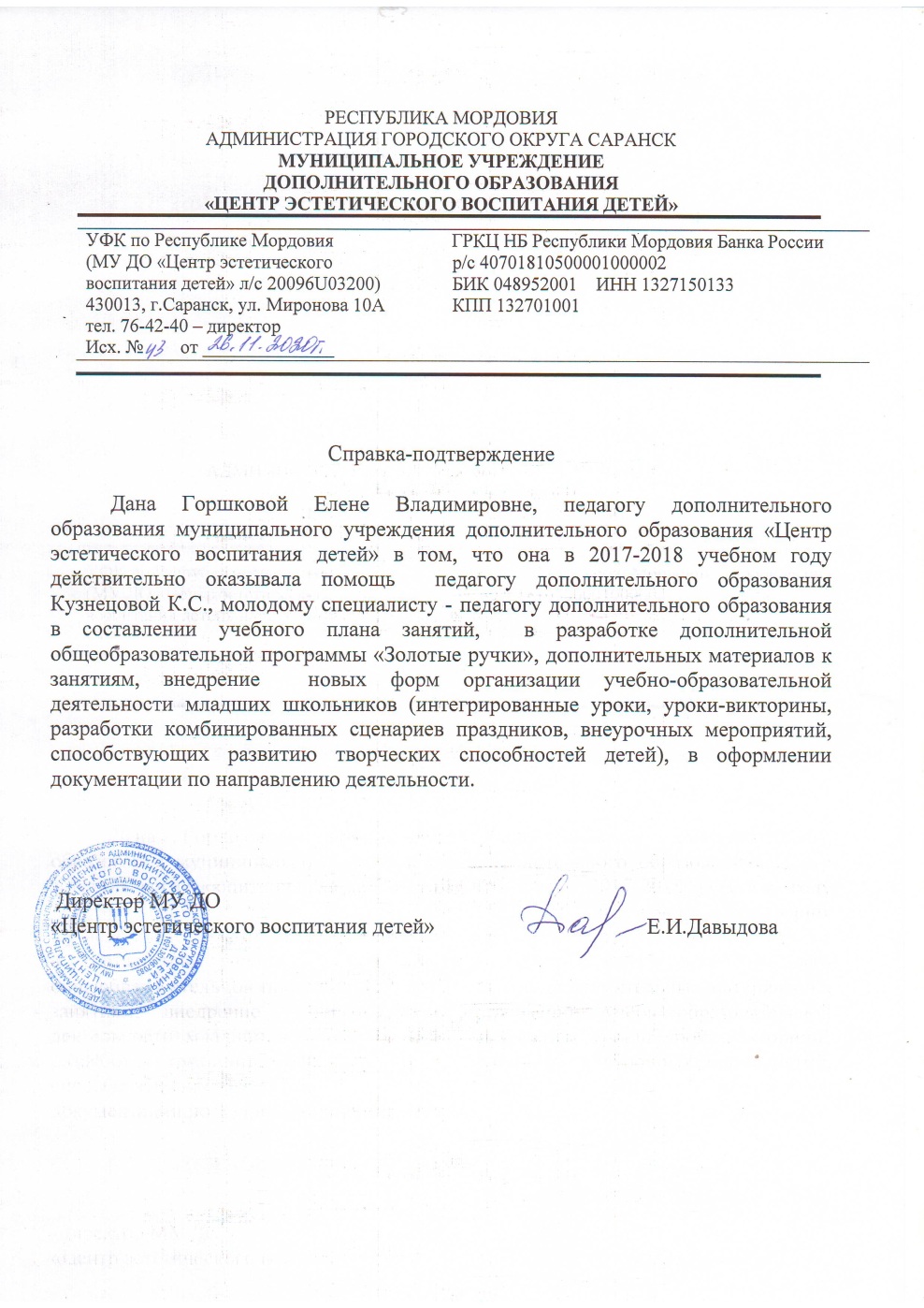 11. Позитивные результаты работы с детьми
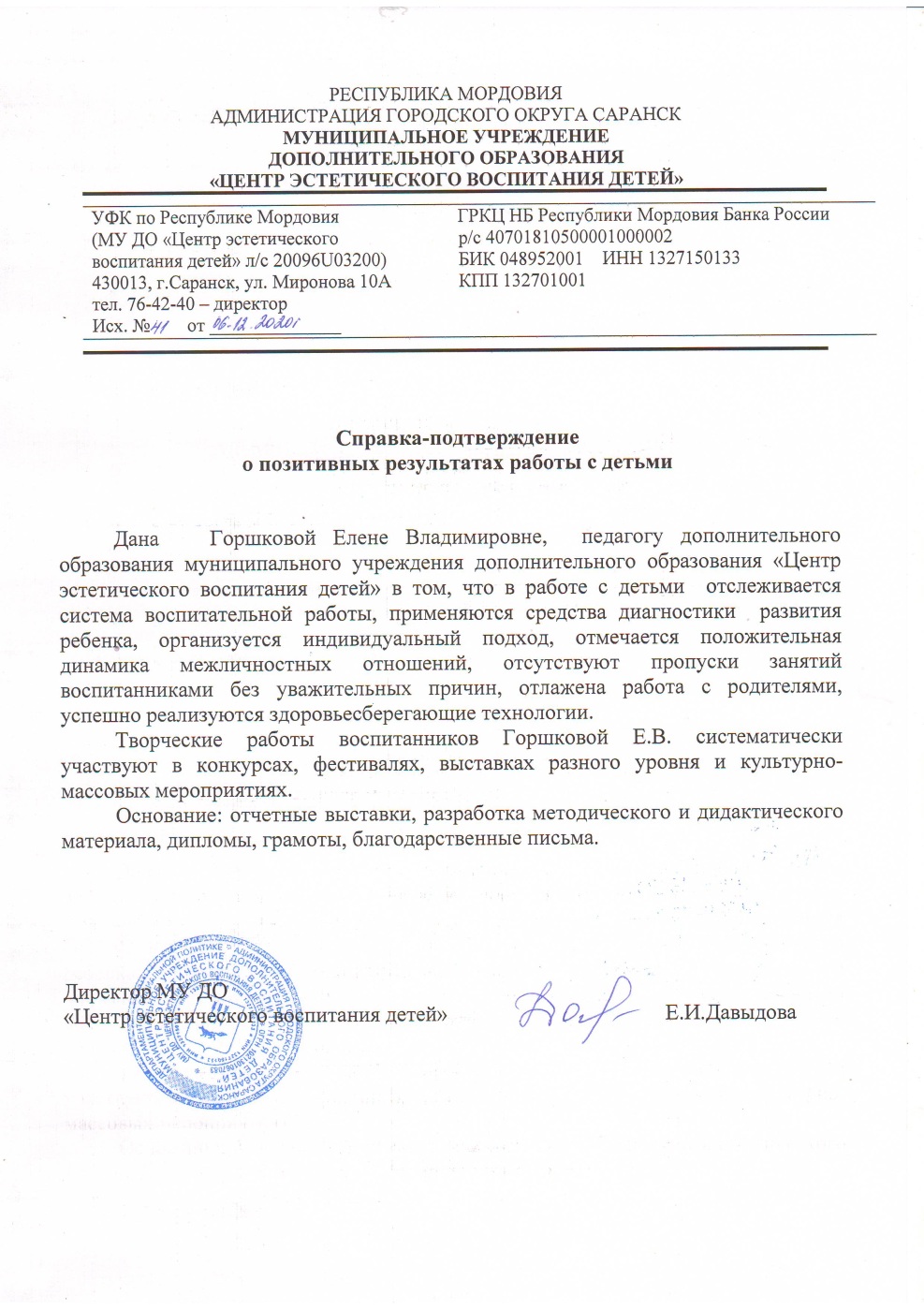 12. Участие педагога в профессиональных конкурсах (дистанционно)
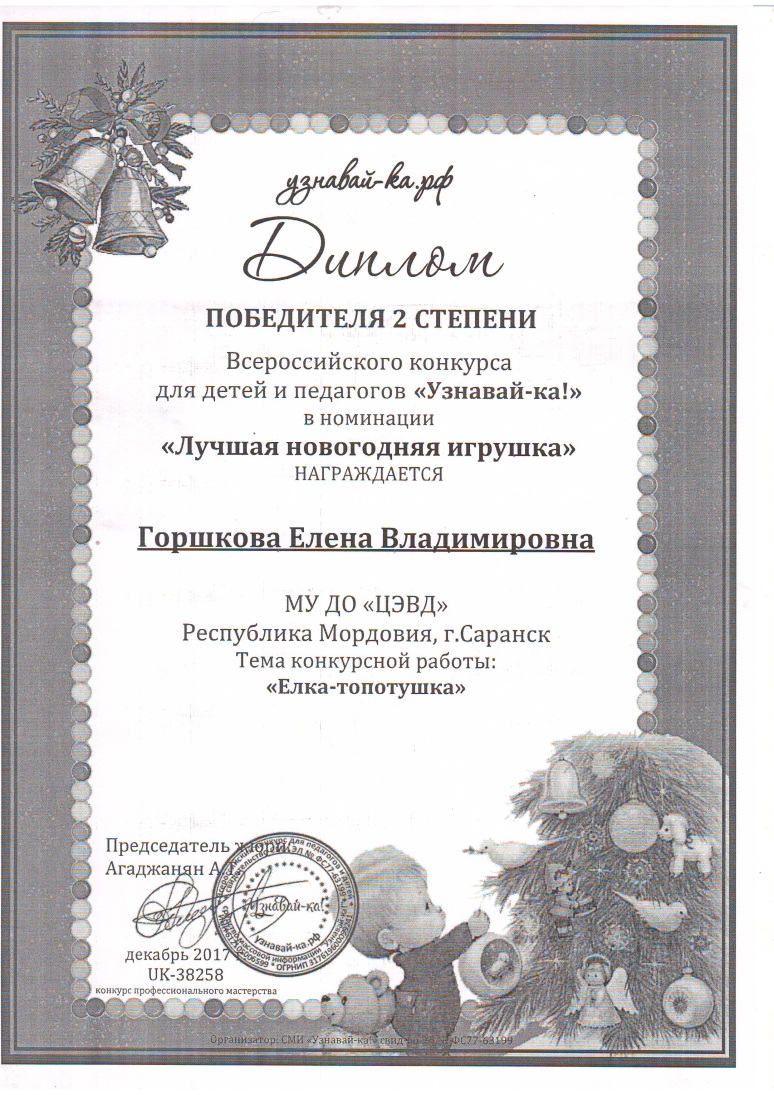 12. Участие педагога в профессиональных конкурсах ( очное)
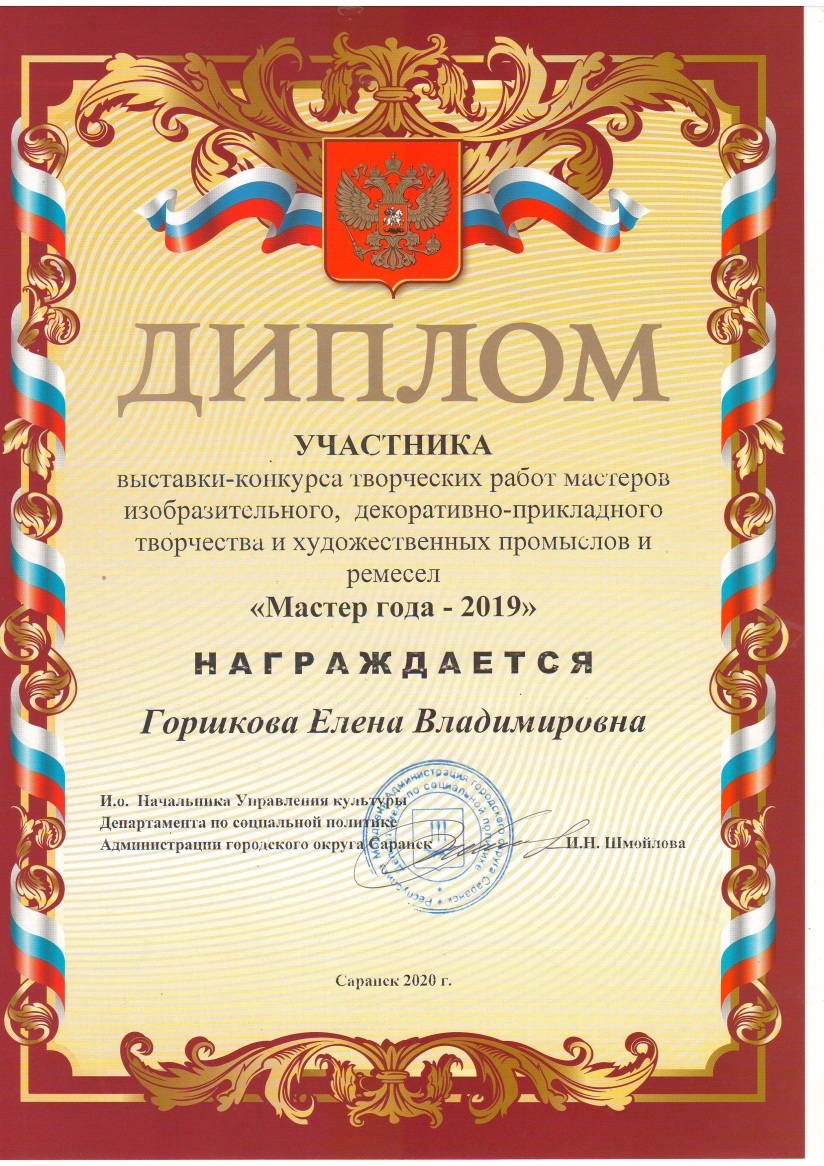 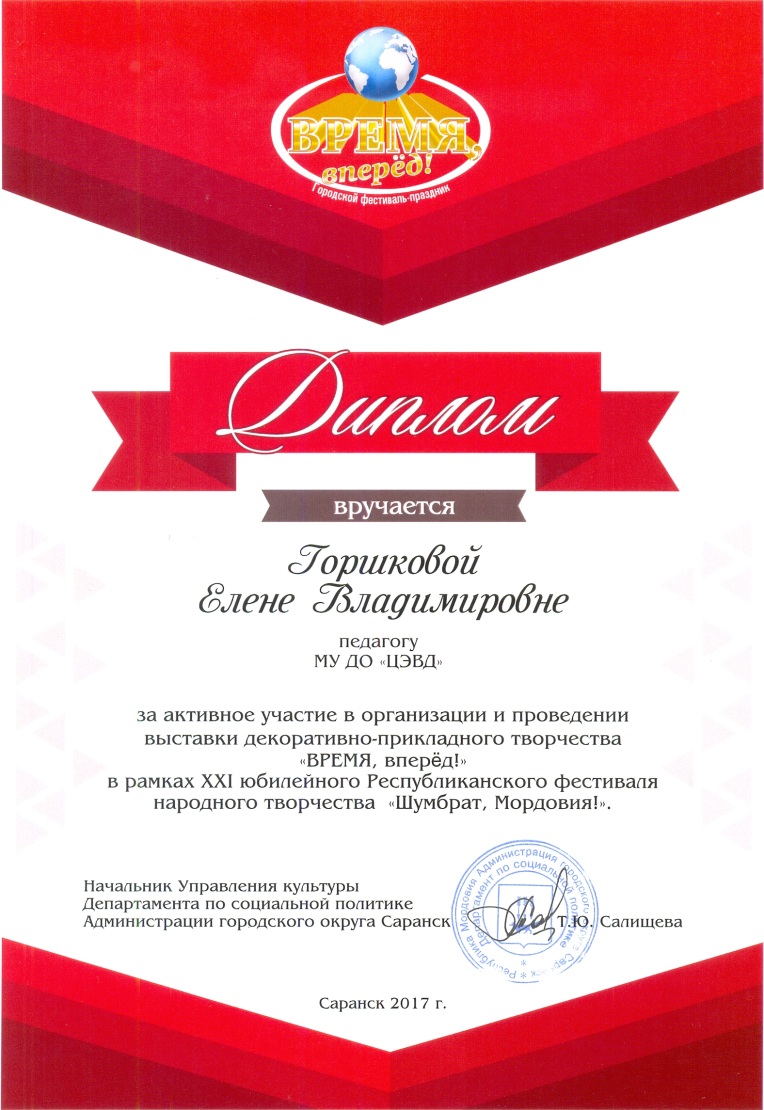 13.  Награды и поощрения педагога
Всероссийский
Почетная грамота Министерства образования и науки РФ,  2013г.
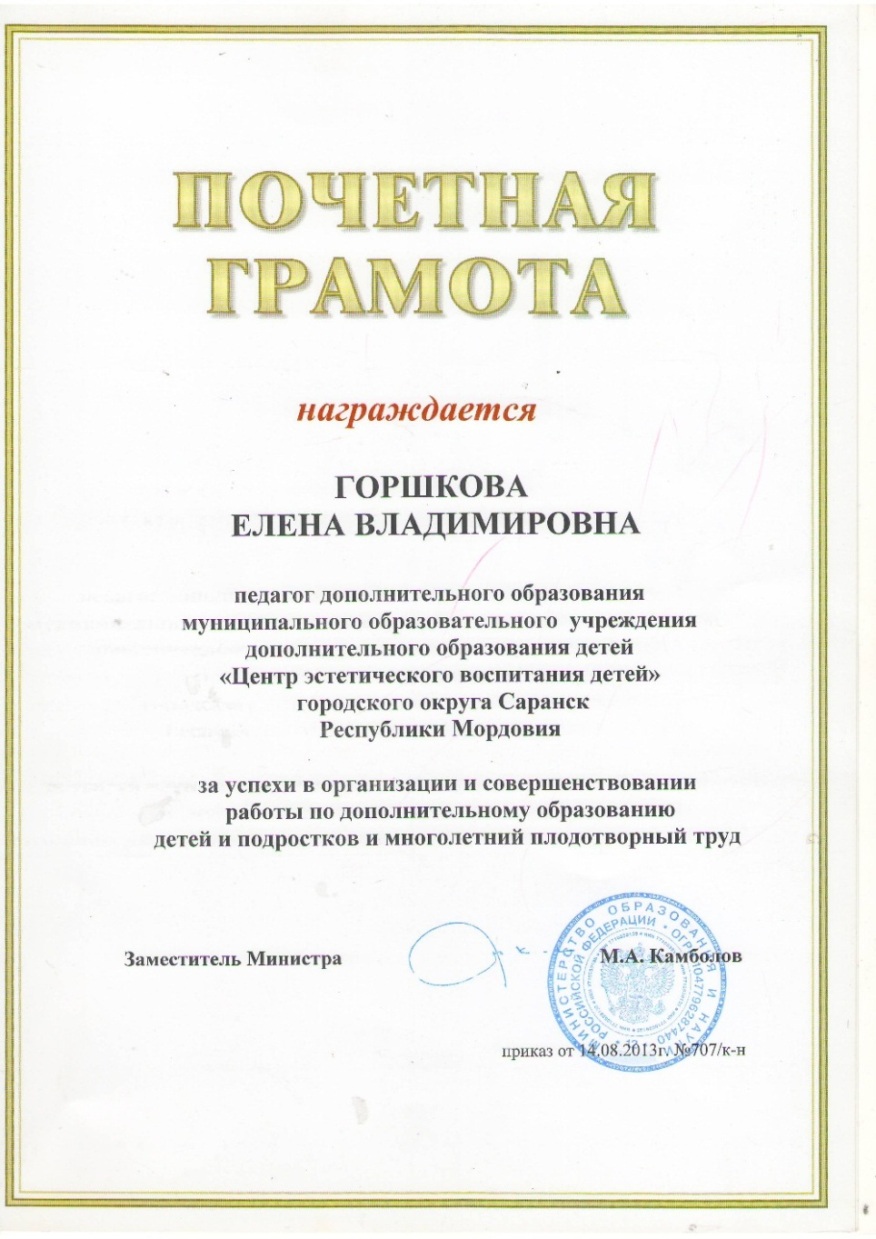 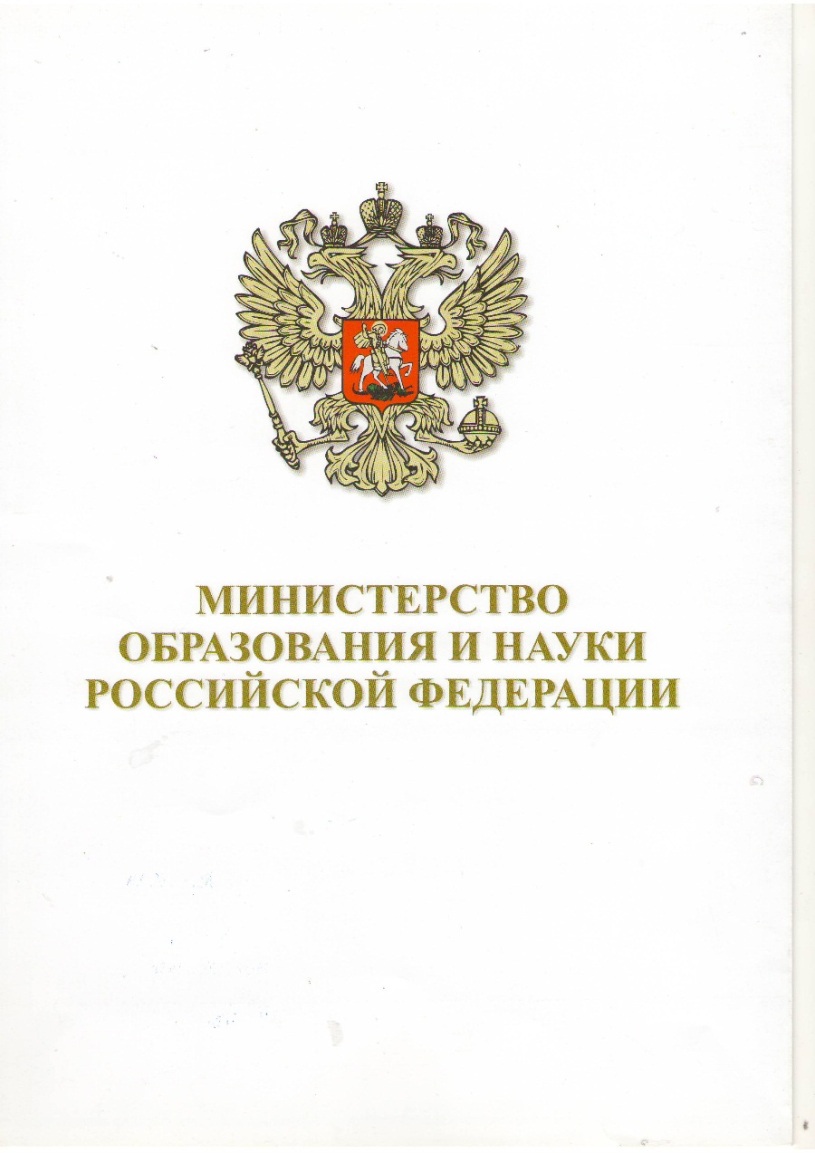 11.  Награды и поощрения педагога (дистанционные)
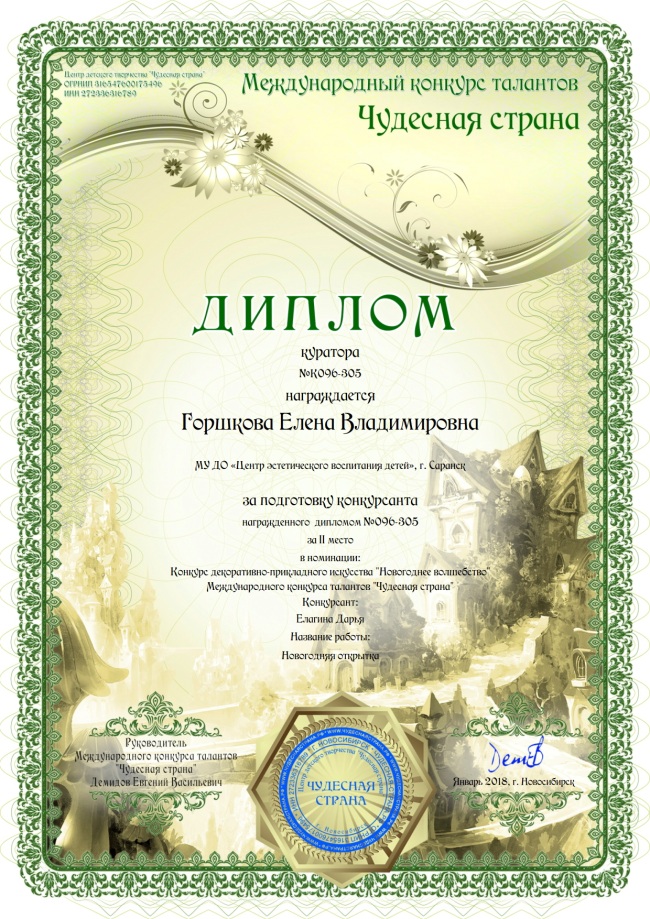 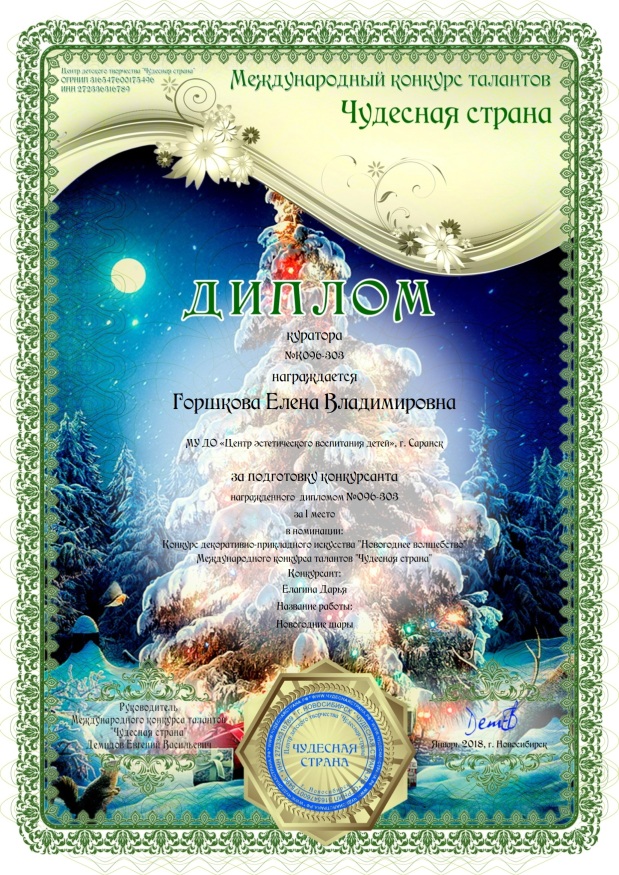 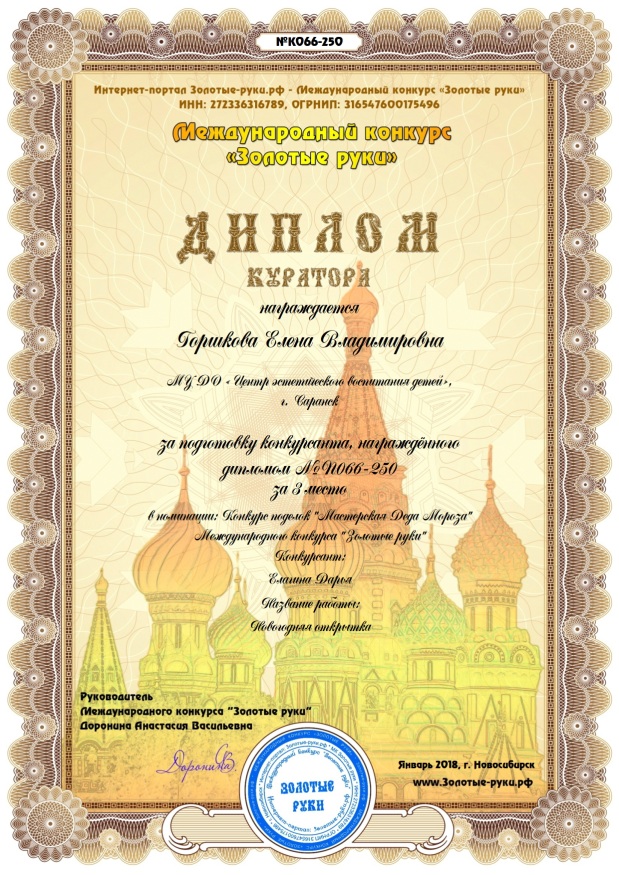 Муниципальный  уровень
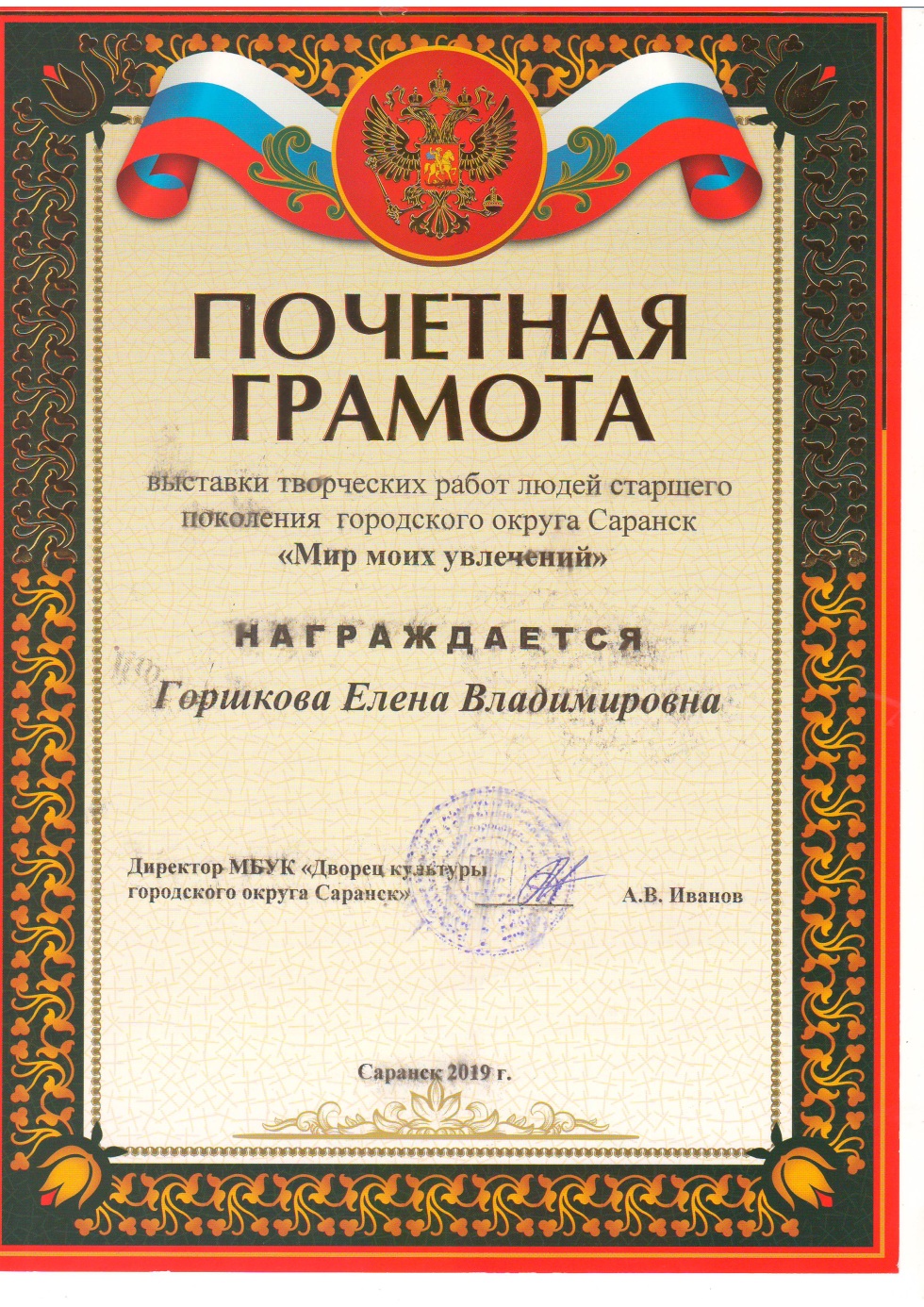 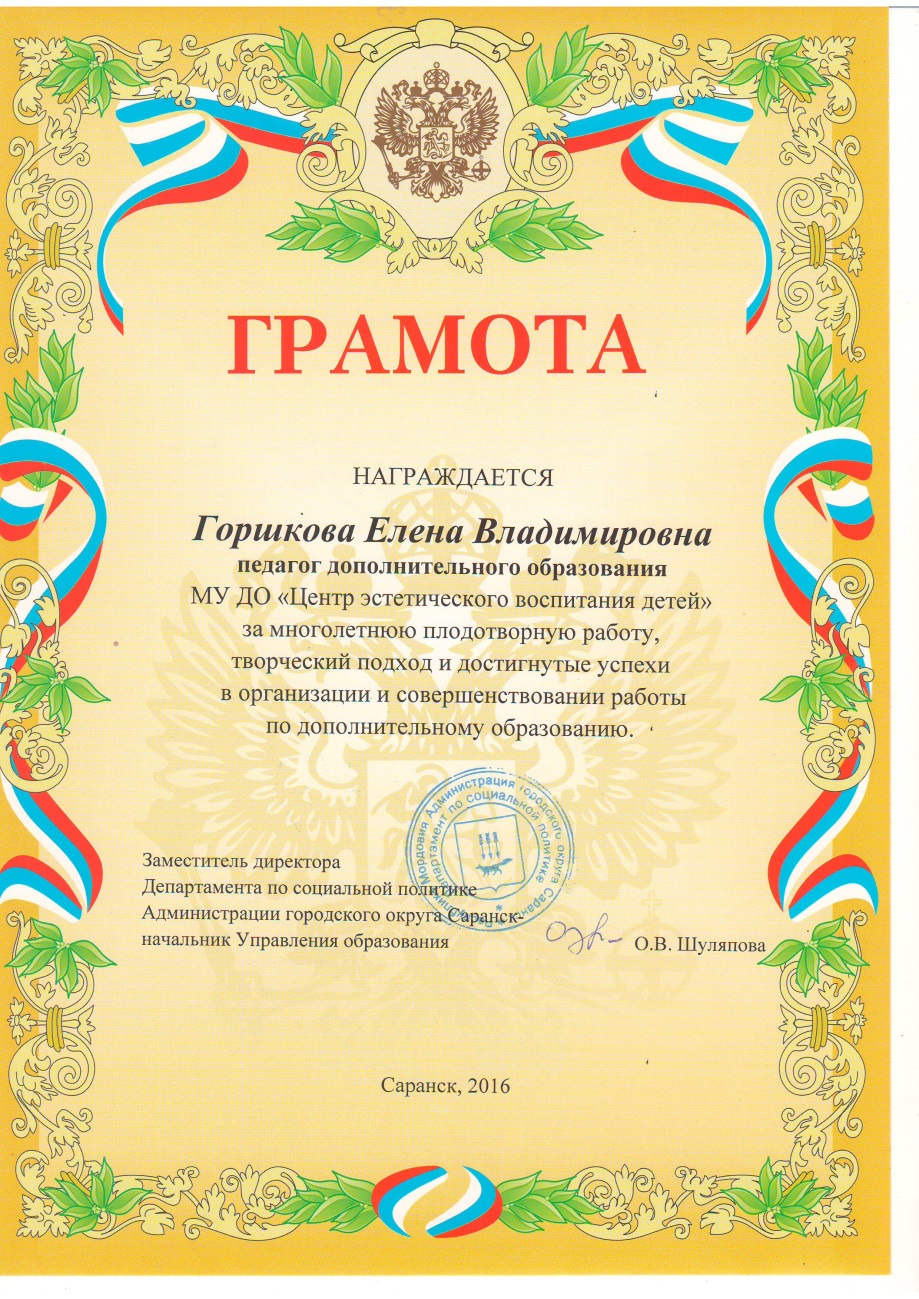 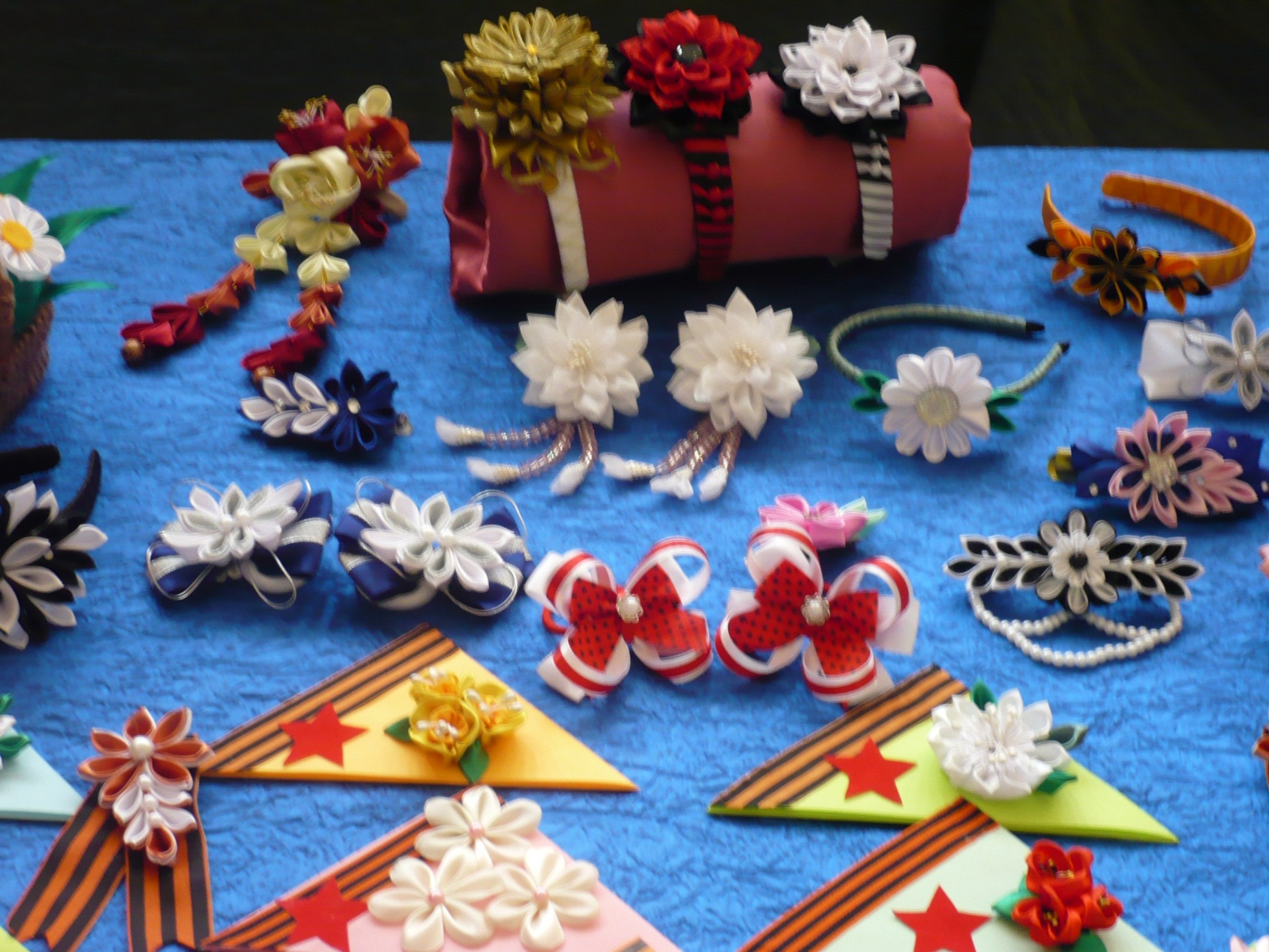